Powerplay 1: uppställning
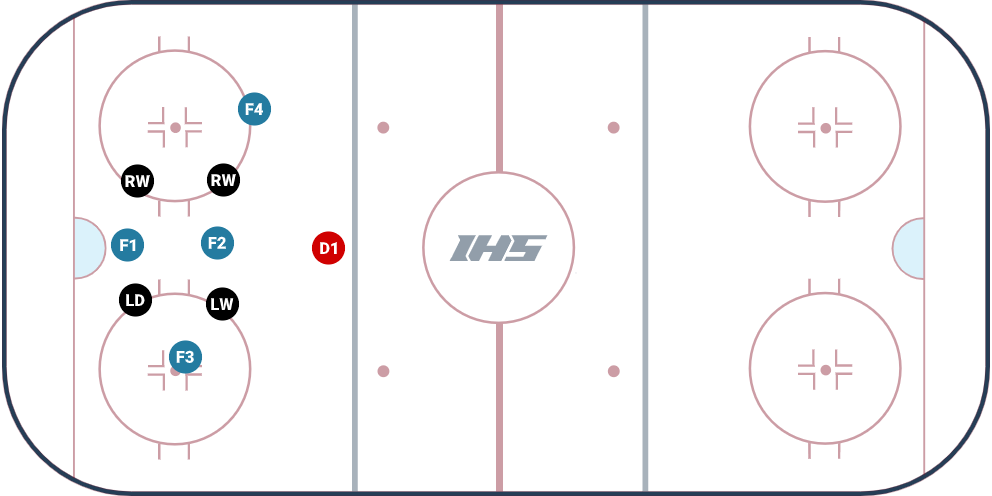 Description
Vi söker direktskott 4 av 5 positioner  Högt pucktempo
Vid avslut skall vi minst 3st mot mål i vars en returyta
Viktigt att våra kanter inte ligger i rak linje för att kunna få passning diagonalt igenom boxen  FW framför mål går ut och avlastar i hörnor och agerar passnings alternativ
Draw drills for FREE at IceHockeySystems.com